Построение безопасного маршрута «Дом – Школа – Дом» - задача родителей!
Инспектор по пропаганде БДД ОГИБДД ОМВД России по Шелеховскому району 
Елена Трещинская
Безопасный маршрут движения школьника «дом – школа - дом»
[Speaker Notes: Безопасный маршрут движения школьника "Дом-Школа-Дом" -это документ, в котором сочетается схема и описание рекомендуемого пути движения школьника из дома в школу и обратно.
 Маршрут разрабатывается обучающимся с помощью его родителей. Маршрут может быть разработан на основе схемы Паспорта дорожной безопасности образовательного учреждения либо изображен схематически, в виде рисунка. Главное, чтобы ученик, для которого составлен маршрут, смог его объяснить.]
Безопасный маршрут движения школьника «дом – школа - дом»
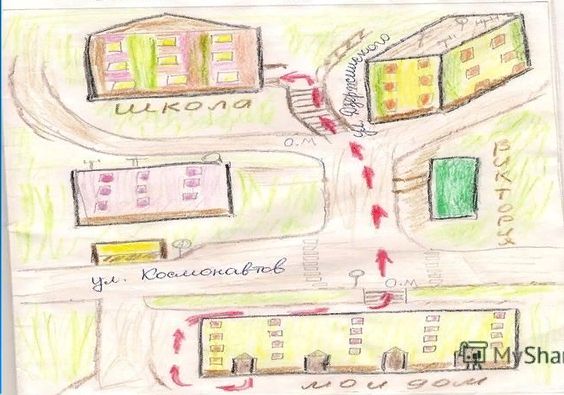 [Speaker Notes: Цель маршрута:
-повысить безопасность движения ребенка в школу и обратно;
-обучить ребенка ориентироваться в дорожных ситуациях на пути
движения в школу и из школы;]
Безопасный маршрут движения школьника «дом – школа - дом»
[Speaker Notes: -обучить родителей, принимающих участие в составлении маршрута,
ориентированию в дорожной обстановке и предотвращению типичных
опасностей.]
Порядок разработки маршрута
С ребёнком пройти путь от дома до школы и обратно. Отметить наиболее безопасный вариант, отметить более опасные варианты.

Определить участки повышенной опасности, объяснить их опасность.

Выбранный вариант нанести на схему расположения улиц
[Speaker Notes: Порядок разработки маршрута:
Родители вместе с детьми проходят путь от дома до школы и обратно. Намечают наиболее безопасный (рекомендуемый) вариант, отмечают более опасные (нерекомендуемые) варианты.
При выборе безопасного варианта выбираются места перехода улиц наиболее легкие и безопасные для ребенка, например:
-Пешеходный переход со светофором более безопасен, чем пешеходный переход без светофора, улица и участки, где не затруднен осмотр проезжей части (нет густых кустов, деревьев, стоящих машин и других предметов, закрывающими обзор и т.д.
Определить участки повышенной опасности, требующие более подробного описания. Это, как правило:
-выход из дома и первый переход через улицу;
-переход через улицу и перекрестки;
-последний переход через улицу и вход в школу.
Выделяются участки повышенной опасности, и объясняется, в чем их опасность и почему они не рекомендуются для прохождения ребенку.
Выбрав вариант движения ребенка, родители наносят его на схему расположения улиц от дома до школы и от школы до дома.]
Порядок разработки маршрута
Маршрут «Дом – Школа» наносится сплошной красной линией
Путь движения обратно – сплошной синей
Пути от дома и от школы также могут совпадать

Если осуществляется подвоз, то маршрут строится от дома до остановки автобуса, и от остановки автобуса до школы
[Speaker Notes: При оформлении маршрута на бланке Безопасный маршрут «Дом-Школа –Дом» сплошной линией КРАСНОГО цвета со стрелкой обозначается путь движения из дома в школу.
Путь движения из школы до дома обозначается сплошной линией СИНЕГО цвета со стрелкой.
Пути движения от дома до школы и обратно могут совпадать.
Если ребенок до образовательного учреждения добирается на школьном либо маршрутном автобусе, то его маршрут строится от дома до места посадки в автобус (остановки) и от высадки до школы и обратно.]
Порядок разработки маршрута
Схема маршрута вклеивается в дневник обучающегося «Дом – Школа - Дом»
Схему желательно дополнить информацией:
          - номера телефонов (ребенка, родителей);
          - примерное время, затрачиваемое на дорогу  от школы до дома;
          - фамилии одноклассников, которые ходят этой же дорогой;
          - время занятий по дням недели.
[Speaker Notes: Схема безопасного маршрута, как правило, вклеивается в дневник школьника. Требования Госавтоинспекции – наличие схем у обучающихся 1- 5 классов. Так как именно дети начального и среднего звеньев составляют группу риска и чаще попадают в ДТП по собственной неосторожности.
Также, по желанию, схему можно дополнить другой информацией, например:
-номер домашнего или мобильного телефона ребенка;
-фамилию, имя, отчество и контактные телефоны родителей.
-можно указать примерное время, которое ребенок затрачивает на дорогу от школы до дома;
-фамилии одноклассников, которые ходят в школу этой же дорогой или с которыми ребенок встречается по пути, время, когда у школьника заканчиваются занятия (по дням недели).]
Порядок разработки маршрута
путь движения от дома до школы обозначается сплошной красной линией;
Схему желательно дополнить информацией:
          - номера телефонов (ребенка, родителей);
          - примерное время, затрачиваемое на дорогу  от школы до дома;
          - фамилии одноклассников, которые ходят этой же дорогой;
          - время занятий по дням недели.
[Speaker Notes: При оформлении маршрута на бланке Безопасный маршрут «Дом-Школа –Дом» сплошной линией КРАСНОГО цвета со стрелкой обозначается путь движения из дома в школу.
Путь движения из школы до дома обозначается сплошной линией СИНЕГО цвета со стрелкой.]
Порядок использования маршрута
Сопровождение школьника по маршруту:

 добиться практического овладения безопасного движения по маршруту;
отработать привычку заблаговременного выхода из дома (отсутствие спешки);
научить, что любой предмет, мешающий осмотру улицы, - сигнал опасности.
[Speaker Notes: Порядок использования маршрута:
После составления маршрута родители, сопровождая ребенка в школу и обратно (в первые месяцы посещения для первоклассника и несколько раз -для учащихся других классов, которые ранее уже ходили в школу самостоятельно), добиваются практического овладения школьниками методами безопасного движения по маршруту, понимания ими всех опасностей, которые указаны в описанном маршруте.
Сопровождая ребенка, родители отрабатывают привычку заблаговременного выхода из дома, отсутствия спешки, перехода улицы только шагом, строго под прямым углом, не наискосок, тщательного осмотра дороги перед переходом, даже если она пустынна.
Крайне важно добиваться, чтобы любой предмет, мешающий осмотреть улицу, сам по себе рассматривался школьниками как сигнал опасности.]
Ребёнок должен:
уметь принимать своевременное решение;
хорошо знать свой район;
не приближаться к густым кустам, насаждениям и т.п.;
знать безопасные места;
не привлекать внимание поведением и ценными вещами;
знать телефоны экстренных служб;
строго соблюдать маршрут «Дом-Школа-Дом»
знать обязанности пешеходов (п. 4 ПДД РФ)
[Speaker Notes: Уважаемые родители, Ваш ребенок должен:
• Уметь принимать своевременное решение, когда бежать и звать на помощь, а когда просто быть начеку.
• Хорошо знать свой район.
• Не приближаться к густым кустам, насаждениям деревьев, заброшенным домам.
• Знать все безопасные места, где можно укрыться и получить помощь.
• Знать, что, отделившись от группы, он становится более уязвимым.
• Не привлекать к себе внимание вызывающим поведением и ценными вещами.
• Быстро обращаться в полицию в случае инцидентов или преступления (тел.102 с мобильного).
• Строго соблюдать маршрут безопасного движения «Дом–Школа-Дом».
• Знать Правила дорожного движения.
• Запоминать отличительные особенности автомобиля, в случае ДТП.
Задача родителей при обсуждении безопасного маршрута - не запугать детей, а предупредить их о возможных опасностях.]
Помощь в создании индивидуального маршрута
Генератор паспорта дорожной безопасности

http://passport.bdd-eor.edu.ru/routes-constructor/ 
(Раздел «Конструктор маршрутов»)
[Speaker Notes: Нарисовать план маршрута «ДОМ-ШКОЛА-ДОМ» можно используя Генератор паспорта дорожной безопасности http://passport.bdd-eor.edu.ru/routes-constructor/  (Раздел «Конструктор маршрутов»)]